私 林ジェヒョンです。
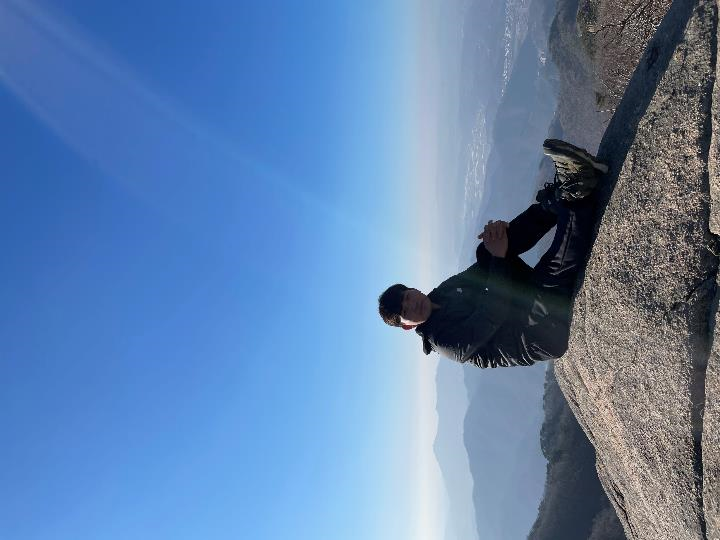 mixo0213@naver.com010-8070-1284
1. 自己紹介
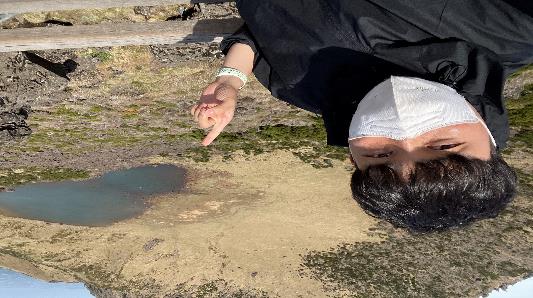 2. タイムライン
2016~2018
2018~2020
2013~2015
2020~2021
2022~ 現在
4. 経験説明
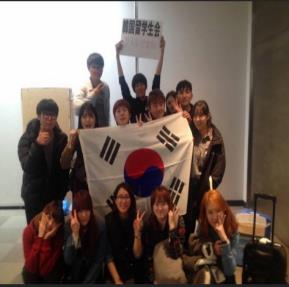 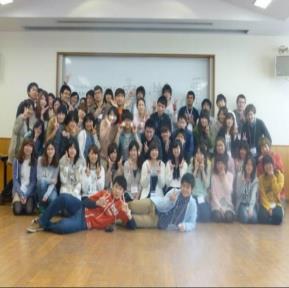 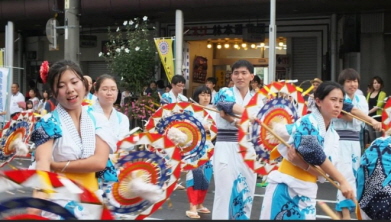 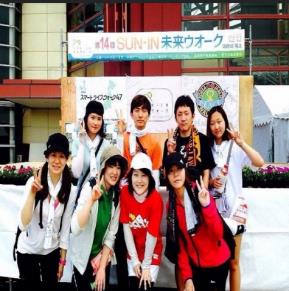 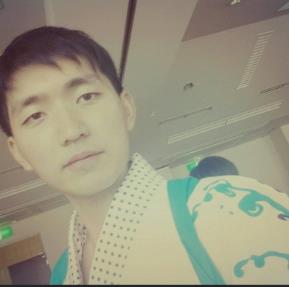 日本国交換留学(2014.04~2015.02)
- 活動内容 - 　言語 教育 および 文化体験多文化 交流 および 人的交流
4. 経験説明
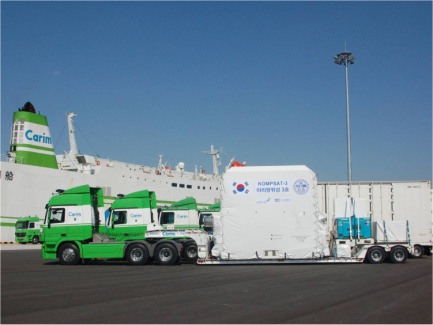 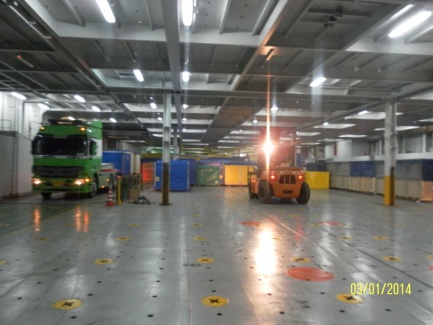 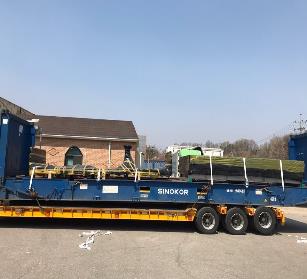 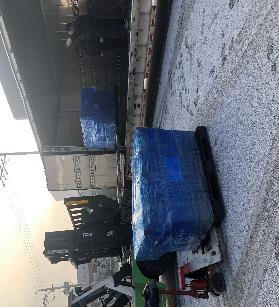 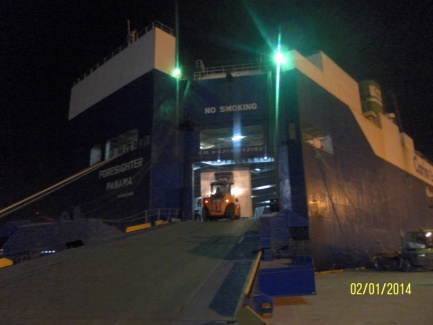 社会生活(2016.09~現在)
- 活動内容 - 輸出入を通じて 国内/海外国際運送 (特装車輛 および BULK)
4. 経験説明
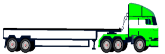 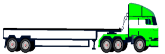 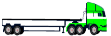 日本
韓国
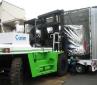 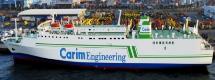 海上運送（輸入）
韓国国内運送
門司港/横浜港
工場出荷
日本国内運送
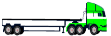 搬入　（保税工場）
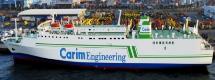 海上運送（輸出）
日本国内運送
韓国国内運送
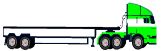 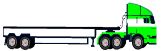 平澤港/釜山新港
<国際物流流れ>
5. 自己啓発
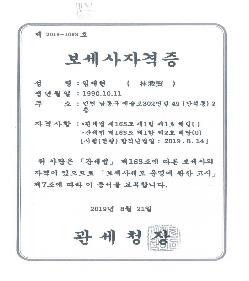 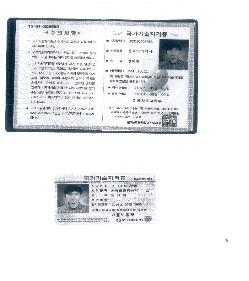 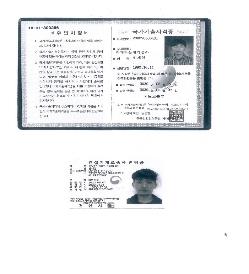 自己啓発(2013.~現在)
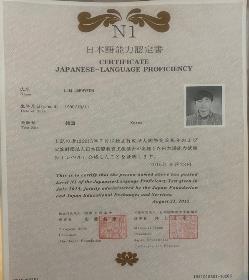 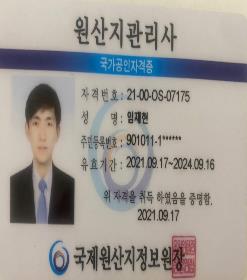 - 活動内容 - 　業務を通じて知り合ったことをもっと深く自分のものにしたくて挑戦！
6. 趣味活動
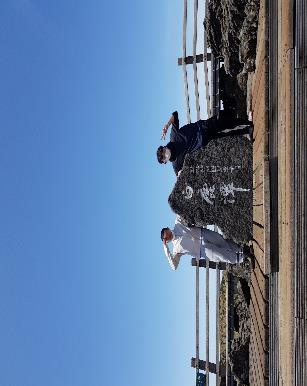 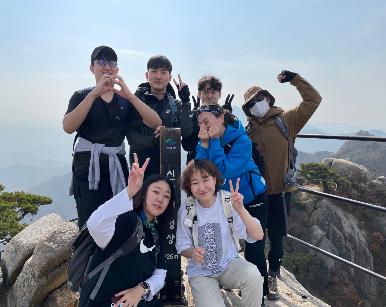 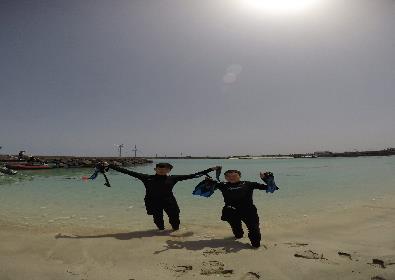 好奇心心構え
関係
青年 林ジェヒョン です。